Обзор 
новой учебной 
литературы 
2023
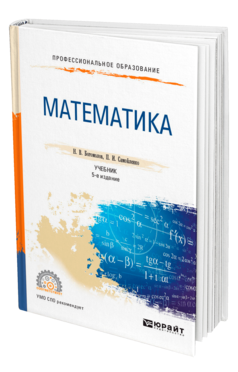 Богомолов Н. В.  Математика : учебник для среднего профессионального образования / Н. В. Богомолов, П. И. Самойленко. — 5-е изд., перераб. и доп. — Москва : Издательство Юрайт, 2023. — 401 с. — (Профессиональное образование).

Курс формирует компетенции учащихся в объеме, предусмотренном требованиями стандарта среднего (полного) общего образования по математике. В курсе рассмотрены основные разделы математики: алгебра, начала анализа, дифференциальное и интегральное исчисления, дифференциальные уравнения, аналитическая геометрия на плоскости, стереометрия, элементы теории вероятностей и математической статистики.
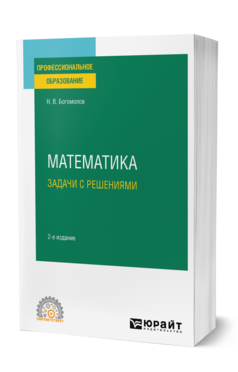 Богомолов Н. В.  Математика. Задачи с решениями : учебное пособие для среднего профессионального образования / Н. В. Богомолов. — 2-е изд., испр. и доп. — Москва : Издательство Юрайт, 2023. — 755 с. — (Профессиональное образование). 

Пособие формирует компетенции учащихся в объеме, предусмотренном требованиями стандарта среднего (полного) общего образования по математике. При решении задач по математике многие учащиеся нуждаются в помощи. Подобного рода консультации и рекомендации при разъяснении приемов решения задач можно получить в данной книге. Настоящее пособие представляет собой руководство к решению задач из всех разделов программы по математике для направлений обучения, у которых математика является непрофильным предметом. Книга состоит из четырех разделов: «Задачи для повторения», «Алгебра и начала анализа», «Геометрия» и «Дополнительные главы».
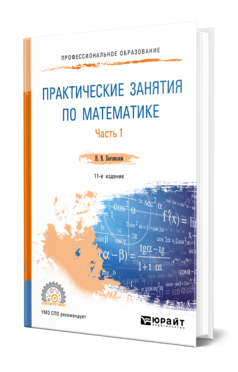 Богомолов Н. В.  Практические занятия по математике в 2 ч. Часть 1 : учебное пособие для среднего профессионального образования / Н. В. Богомолов. — 11-е изд., перераб. и доп. — Москва : Издательство Юрайт, 2023. — 326 с. — (Профессиональное образование).

Богомолов Н. В.  Практические занятия по математике в 2 ч. Часть 2 : учебное пособие для среднего профессионального образования / Н. В. Богомолов. — 11-е изд., перераб. и доп. — Москва : Издательство Юрайт, 2023. — 251 с. — (Профессиональное образование). 

Пособие формирует компетенции учащихся в объеме, предусмотренном требованиями стандарта среднего (полного) общего образования по математике. Данное учебное пособие уже много лет пользуется неизменным спросом у студентов и преподавателей образовательных учреждений среднего профессионального образования, выдержало несколько переизданий, переведено на английский и языки стран бывшего СССР. Пособие носит прикладной характер: его основное назначение помочь студенту самостоятельно, без помощи преподавателя, изучить приемы решения задач по математике, закрепить и углубить навыки, приобретенные при решении этих задач. В связи с этим кратко и доступно изложены теоретические основы разделов курса, приведены примеры решения типовых задач, а также содержатся задачи для самостоятельного решения, к которым даются ответы, и зачетные работы по основным темам.
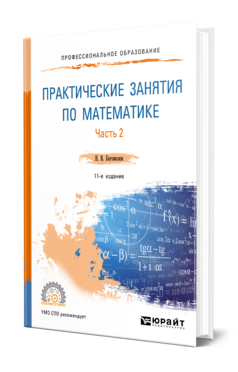 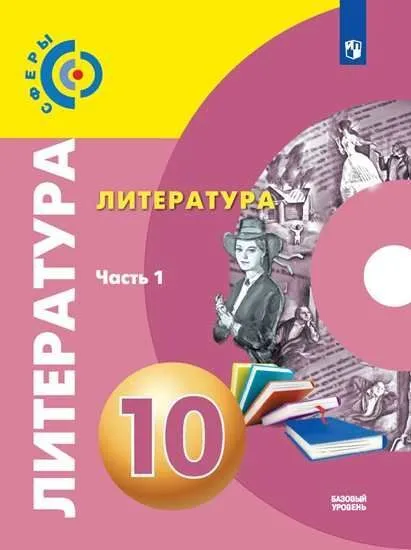 Литература 10 класс. Базовый уровень. В двух частях. Часть 1 : учебник / Н. М.  Свирина [и др.] ; ред. Л. А. Вербицкая. — 4-е изд., стер. — Москва : Просвещение, 2022. — 240 с. : ил. — (Сферы). 

Литература 10 класс. Базовый уровень. В двух частях. Часть 2 : учебник / С. В. Федоров  [и др.] ; ред. Л. А. Вербицкая. — 4-е изд., стер. — Москва : Просвещение, 2022. — 240 с. : ил. — (Сферы).

Учебник входит в новую линию учебно-методических комплексов "Сферы" по литературе для 10-11 классов. Главными особенностями данного учебника являются фиксированный в тематических разворотах формат, лаконичность и жёсткая структурированность текста, разнообразный иллюстративный ряд. Учебник содержит параграфы с самыми необходимыми сведениями о литературе, короткие рассказы о писателях и художественные произведения (большие даны в сокращении). Линию учебников отличают: соединение в учебном сюжете литературоведческого, исторического и искусствоведческого компонентов; синхронизация литературы с историей, наличие "ленты времени"; изучение отечественной литературы XIX века в контексте зарубежной европейской литературы этого же периода; наличие блока современной отечественной литературы; изучение её во взаимосвязи с классической традицией; лаконизм, простота и доступность изложения материала.
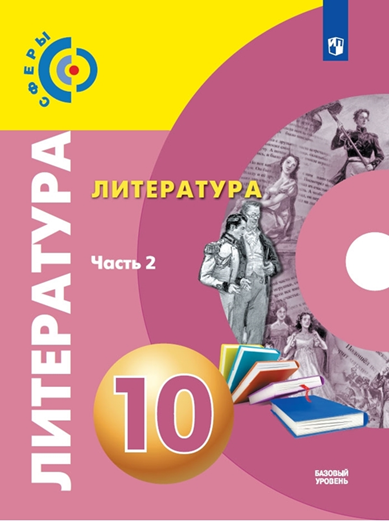 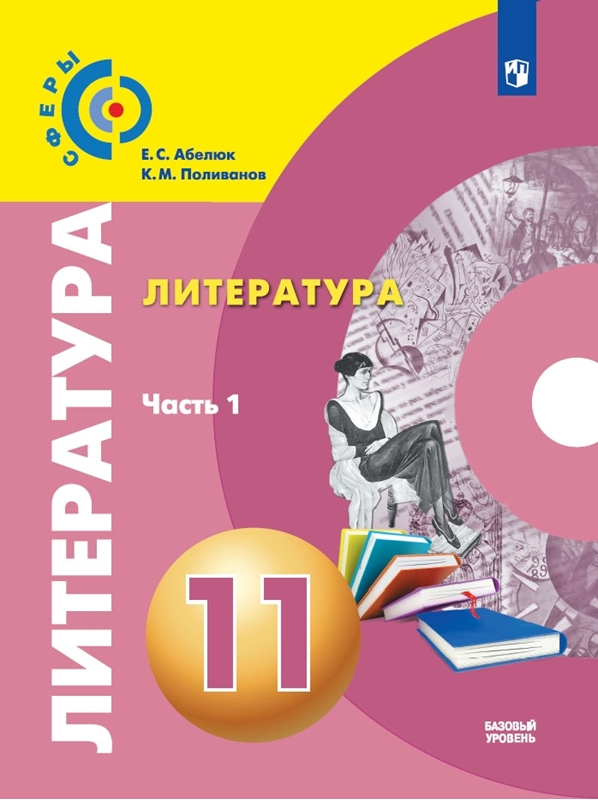 Абелюк Е. С. Литература. 11 класс. Базовый уровень. В двух частях. Часть 1.  [Текст] : учебник / Е. С. Абелюк, К. М. Поливанов ; ред. Л. А. Вербицкая. — 4-е изд., стер. — Москва : Просвещение, 2022. — 224 с. : ил. — (Сферы). 

Абелюк Е. С. Литература. 11 класс. Базовый уровень. В двух частях. Часть 2.  [Текст] : учебник / Е. С. Абелюк, К. М. Поливанов ; ред. Л. А. Вербицкая. — 4-е изд., стер. — Москва : Просвещение, 2022. — 288 с. : ил. — (Сферы).

Учебник входит в новую линию учебно-методических комплексов "Сферы" по литературе для 10-11 классов. Издание подготовлено в соответствии с требованиями Федерального государственного образовательного стандарта и освещает вопросы курса литературы для средней школы. Главными особенностями данного учебника являются фиксированный в тематических разворотах формат, лаконичность и жёсткая структурированность текста, разнообразный иллюстративный ряд. В учебнике рассматривается творчество таких ярких поэтов и писателей периода конца 19 — начала 20 века, как И. Бунин, Л. Андреев, А. Куприн, М. Горький, И. Анненский, В. Ходасевич, А. Блок, А. Ахматова, О. Мандельштам, В. Маяковский, М. Цветаева, С. Есенин. 
Линию учебников отличают: соединение в учебном сюжете литературоведческого, исторического и искусствоведческого компонентов; синхронизация литературы с историей, наличие "ленты времени"; наличие блока современной отечественной литературы; изучение её во взаимосвязи с классической традицией; лаконизм, простота и доступность изложения материала.
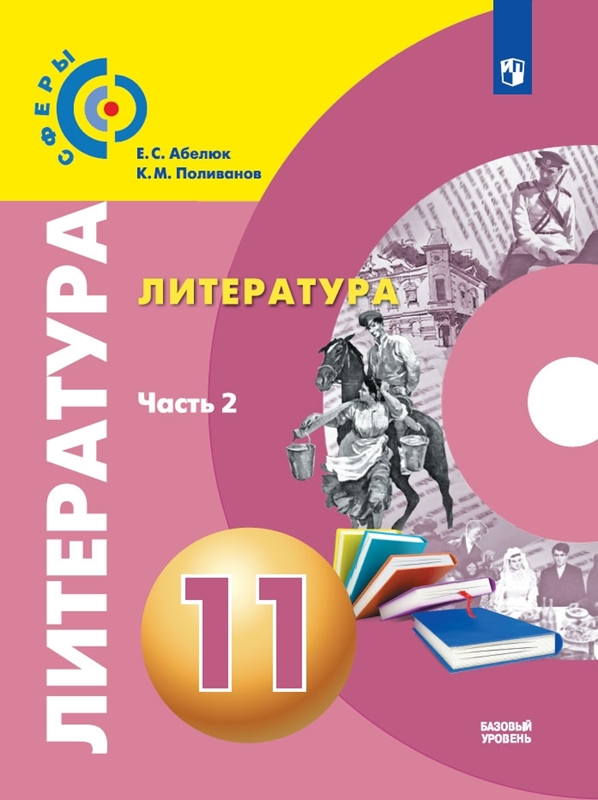 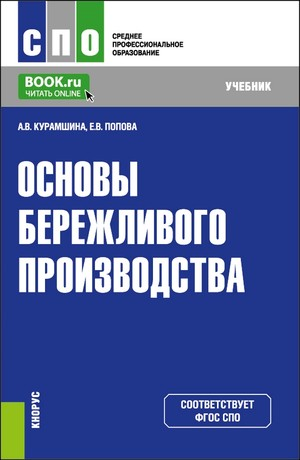 Курамшина А. В. Основы бережливого производства : учебник / А. В. Курамшина, Е. В. Попова. — Москва : КноРус, 2023. — 199 с. — (Среднее специальное образование).

Основы бережливого производства — одна из дисциплин обязательной части социально-гуманитарного цикла по всем образовательным программам среднего профессионального образования. Учебник предназначен для изучения основных положений дисциплины, самостоятельной подготовки студентов к лекционным и практическим занятиям, устному опросу на аудиторных занятиях, выполнению заданий, в том числе тестовых. В данном издании представлены ключевые понятия и определения, основы экономических знаний в области бережливого производства по трем разделам курса, практические задания, иллюстрационный материал и контрольные вопросы.
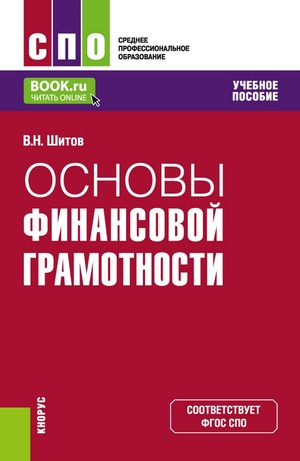 Шитов В. Н. Основы финансовой грамотности : учебное пособие / В. Н. Шитов. — Москва : КноРус, 2023. — 250 с. — (Среднее специальное образование).


Освещены личное финансовое планирование, депозит, понятие кредита и порядок оформления кредита, схемы погашения кредитов, расчетно-кассовые операции, доходы населения, инфляционные процессы, инвестиции, ценные бумаги (акции, облигации), понятия трудовой, социальной, дополнительной пенсии, инструменты для увеличения размера пенсионных накоплений, налоги и сборы, признаки финансовых пирамид и защита от мошеннических действий на финансовом рынке, создание собственного бизнеса. Описано 7 практических работ, а также порядок оформления самостоятельных работ, примерные темы рефератов.
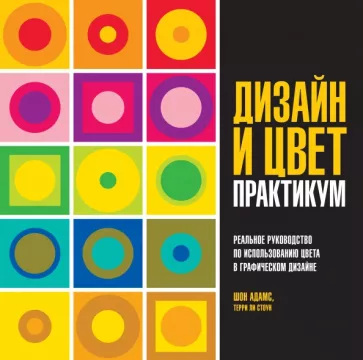 Адамс Ш.  Дизайн и цвет. Практикум: реальное руководство по использованию цвета в графическом дизайне / Ш. Адамс, Т. Стоун. – Москва : КоЛибри, 2022. – 240 с. : цв.ил. 

Шон Адамс — глава Школы графического дизайна ArtCenter, основатель студии Burning Settlers Cabin, входит в список сорока наиболее влиятельных дизайнеров мира. В переработанной и дополненной версии его книги, выдержавшей несколько переизданий на Западе, просто и доступно объяснены основы теории цвета, раскрыто культурное значение цветов, ключевые правила работы с цветовой палитрой, представлены знаковые цветовые системы в истории искусства и дизайна, особенности цветовосприятия и взаимодействия различных оттенков.
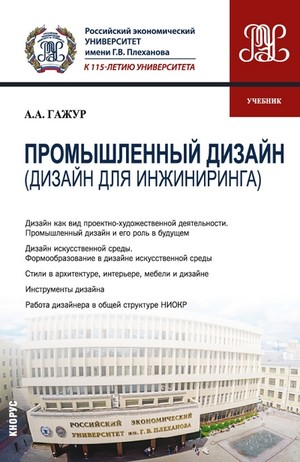 Гажур А. А. Промышленный дизайн (Дизайн для инжиниринга) : учебник / А. А. Гажур. — Москва : КноРус, 2023. — 326 с. 

Предназначен для теоретического и практического освоения материалов по промышленному дизайну (дизайну для инжиниринга). Освещены взаимосвязи профессионального дизайна с формированием искусственной среды. Рассмотрены история, структура, виды дизайна, его взаимосвязь с другими областями сферы искусства. Показаны методы проектирования, инструменты дизайна и пр. Особо отмечена растущая роль принципов дизайна в формировании искусственной среды будущего.
Луптон Э. Драматургия дизайна. Как, используя приемы сторителлинга, удивлять графикой, продуктами, услугами и дарить впечатления / Э. Луптон. — Москва : Эксмо, 2022. — 160 с. 

Хороший дизайн воплощает даже самые странные идеи в жизнь. Однако без умения рассказывать историю он вряд ли будет запоминающимся и ярким. Драматургия в дизайне и правильное построение сюжета — уникальный, очень сильный, но недостаточно используемый инструмент. Все интригующие логотипы, макеты страниц или торговые пространства разбиваются на цвета, линии и формы, а также на жизненные события и миллион других различных элементов. О том, как считывать эти элементы и как рассказывать истории, которые привлекут людей на вашу сторону и докажут им ценность ваших проектов, читайте в этой книге!Эллен Луптон — преподаватель с многолетним опытом работы в области графического дизайна. В этой книге она исследует психологию визуального восприятия с точки зрения драматургии. Представляя десятки инструментов и концепций в живой и наглядной форме, она поможет любому дизайнеру усилить повествовательную силу своей работы, чтобы говорить с пользователем на одном языке и направлять его в нужном направлении.
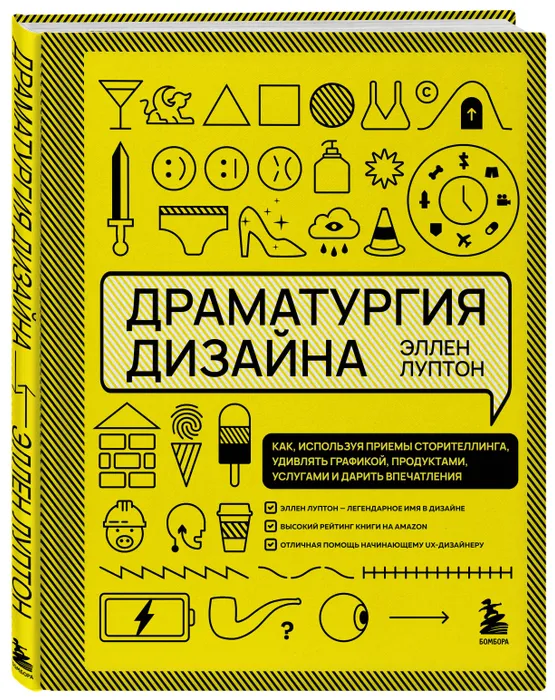 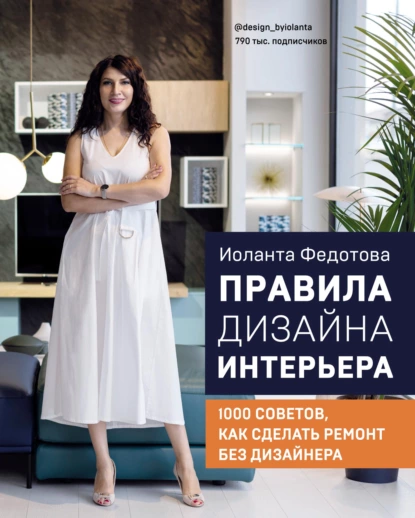 Федотова И. В. Правила дизайна интерьера. 1000 советов как сделать ремонт без дизайнера / И. В. Федотова. — Москва : Эксмо, 2021. — 304 с.

 Дизайн интерьера состоит из сотен правил и миллиона мелочей. Но нет ни одного ресурса, где они были бы описаны. Многие даже не сформулированы, приходится искать информацию по крупицам. Еще до начала ремонта можно сойти с ума от разрозненной информации и попыток рассчитать бюджет.
 На чем можно и нельзя экономить в ремонте?Как правильно выбрать стиль?
Как в каждой комнате сочетать шторы, мебель и розетки?
Дизайнер интерьера Иоланта Федотова создала систему правил, которая позволит правильно сделать дизайн-проект дома.
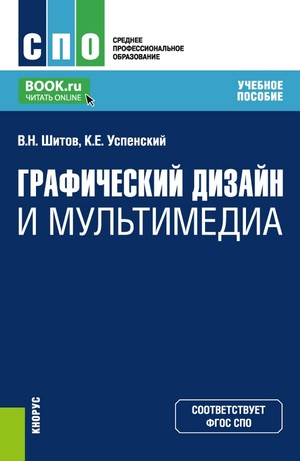 Шитов В. Н. Графический дизайн и мультимедиа : учебное пособие / В. Н. Шитов, К. Е. Успенский.  — Москва : КноРус, 2023. — 331 с. — (Среднее профессиональное образование). 

Представлены методы эффективной работы с графическим дизайном и мультимедиа. Описаны виды графики, в том числе объемная, работа со слоями, каналами, фильтрами; изложены правила выделения отдельных объектов и пикселей; даны основы работы с рисующими инструментами. Подробно проанализированы приемы создания и обработки простого и художественного текстов, изображений, эффектов, которые можно применить на веб-страницах. Рассмотрены типы шрифтов и применяемые в них обозначения.
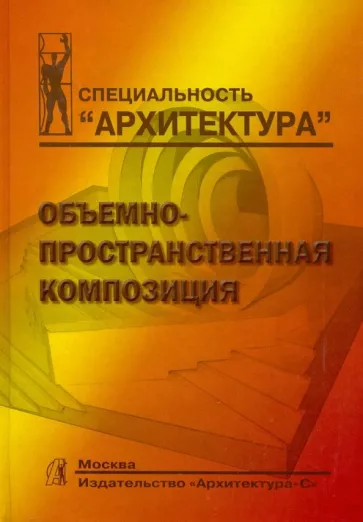 Степанов А. В. Объемно-пространственная композиция / А. В. Степанов, В. И. Мальгин, Г. И. Иванова ; ред. А. Ф. Степанов. — Москва : Архитектура-С, 2019. — 256 с. 

Изложены общие понятия об основных категориях композиции объемно-пространственных форм в архитектуре. Освещены вопросы масштабности как композиционной категории, понятия ритма, симметрии и асимметрии, контраста и нюанса в архитектуре. На основе анализа памятников и объектов исторической и современной архитектуры и теоретических обобщений доказывается объективный характер композиционных принципов и закономерностей.
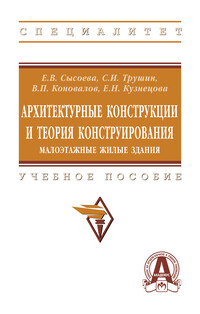 Сысоева Е. В. Архитектурные конструкции и теория конструирования : малоэтажные жилые здания : учебное пособие / Е. В. Сысоева, С. И. Трушин, В. П. Коновалов. — Москва : НИЦ ИНФРА - М, 2023. — 280 с. — (Среднее профессиональное образование). 

Учебное пособие знакомит будущих архитекторов и строителей с различными типами конструктивных систем зданий, отдельными конструктивными элементами, их характеристиками и назначением. Особенностью книги является наличие практических рекомендаций, касающихся выполнения курсовой работы по малоэтажному жилому зданию, и 75 вариантов заданий различного уровня сложности для выполнения конструктивной части курсовой работы.
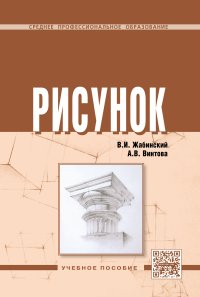 Жабинский В. И. Рисунок : учебное пособие / В. И. Жабинский, А. В. Винтова. — Москва : НИЦ ИНФРА - М, 2023. — 256 с. — (Среднее профессиональное образование). 

Учебное пособие составлено с учетом профиля подготовки техников по специальности 07.02.01 «Архитектура» и предназначено в помощь учащимся для освоения теоретического материала и выполнения практических работ. Подробно рассматриваются законы линейной перспективы, композиции, конструктивного построения рисунка, распределения светотени, колористики — весь комплекс теоретических сведений и практических рекомендаций, необходимых для овладения изобразительно-выразительными средствами рисунка.
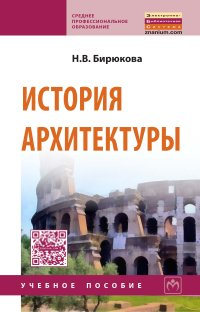 Бирюкова Н. В. История архитектуры : учебное пособие / Н. В. Бирюкова. — Москва : ИНФРА - М, 2023. — 367 с.  — (Среднее профессиональное образование). 

В учебном пособии дается краткое изложение курса истории мировой и отечественной архитектуры. Приводятся основные художественно-конструктивные направления формообразования в мировой архитектуре. Отличительной особенностью данного учебного пособия является более структурированная лекционная часть, подробное изложение разделов по современной архитектуре. Также предложенный материал сопровождается иллюстрациями, экзаменационными и контрольными вопросами для самопроверки. Приводятся примеры тестов по разделам и карточек экспресс-контроля по отдельным темам дисциплины. Даются рекомендации по проведению «круглых столов» и составлению карточек контроля.
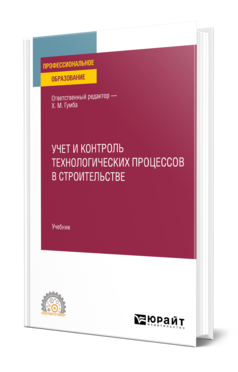 Учет и контроль технологических процессов в строительстве : учебник для СПО / Х. М. Гумба [и др.] ; ответственный редактор Х. М. Гумба. — Москва : Издательство Юрайт, 2022. — 240 с. — (Профессиональное образование).

Курс, подготовленный преподавателями ФГБОУ ВО «Воронежский государственный технический университет» (Воронежский опорный университет) совместно с преподавателями Московского государственного строительного университета (НИУ) и Абхазского государственного университета, содержит систематизированное изложение вопросов теории и практики проведения строительного контроля и аудита в инвестиционно-строительной сфере.
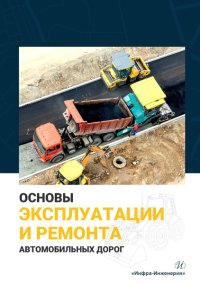 Основы эксплуатации и ремонта автомобильных дорог : практическое пособие / С. И. Булдаков, Ю. Д. Силуков, М. Д. Малиновских, Д. Н. Чегаев. - Москва ; Вологда : Инфра-Инженерия, 2021. - 236 с. 

Изложены основы теории эксплуатации автомобильных дорог. Подробно рассмотрены методы содержания в зимний и летний периоды. Дана технология восстановления дорожной одежды, земляного полотна и дорожных сооружений с использованием литых эмульсионно-минеральных смесей. Приведены расчеты производительности дорожно-строительных машин и материалов для ремонта дорог.
Раклов В. П. Картография и ГИС : учебное пособие / В. П. Раклов. — 3-е изд., стер. — Москва : ИНФРА-М, 2023. — 215 с. — (Среднее профессиональное образование). 

Учебное пособие рассматривает основные понятия картографии, историю ее развития, а также классификации карт и основные элементы карты, рассмотрены вопросы математической картографии, приведены основные этапы создания карт, рассмотрены факторы, виды и приемы картографической генерализации. Отдельные разделы учебного пособия посвящены картографическим знакам и способам изображения на картах тематического содержания, разработке картографических шкал и методам использования карт в землеустройстве и кадастре. Отдельно рассмотрены вопросы функционирования географических информационных систем (ГИС): их состав, структура, технология создания тематических карт в среде ГИС. Завершает пособие раздел, посвященный особенностям ГИС-картографирования для целей кадастра недвижимости, охраны окружающей среды и мониторинга земель, в нем также даны рекомендации по выбору ГИС и изложены требования к картографической документации кадастра недвижимости.
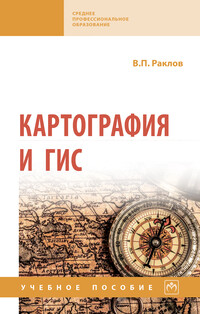 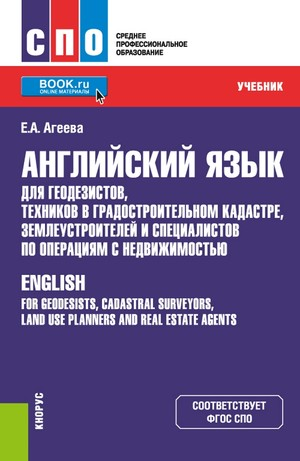 Агеева Е. А. Английский язык для геодезистов, техников в градостроительном кадастре, землеустроителей и специалистов по операциям с недвижимостью : учебник / Е. А. Агеева. — Москва : КноРус, 2023. — 170 с. — (Среднее специальное образование).

Представлен оптимальный набор специальных терминов по геодезии, картографии, топографии, землеустроительству. Для чтения предлагаются тексты инструкций, объявлений, рекламных компаний известных зарубежных предприятий в сфере геодезии, а также фирм, производящих оборудование для геодезических изысканий. Уровень языковой подготовки обучающихся — Elementary A2.
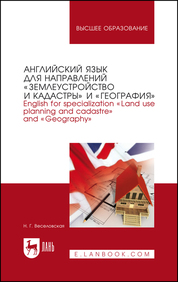 Веселовская, Н. Г. Английский язык для направлений «Землеустройство и кадастры» и «География». English for specialization «Land use planning and cadastre» and «Geography : учебное пособие / Н. Г. Веселовская. — 2-е изд., стер. — Санкт-Петербург : Лань, 2022. — 212 с.

Учебное пособие предназначено для занятий по английскому языку при подготовке бакалавров, обучающихся по направлениям подготовки: «Землеустройство и кадастры», «География». Основной целью данного пособия является ознакомление oбучающихся с англоязычной терминологической системой, свойственной указанным направлениям подготовки.
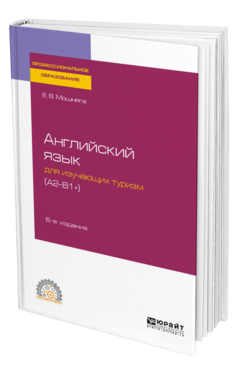 Мошняга Е. В.  Английский язык для изучающих туризм (A2-B1+) : учебное пособие для СПО / Е. В. Мошняга. — 6-е изд., испр. и доп. — Москва : Издательство Юрайт, 2023. — 267 с. — (Профессиональное образование).

Учебник помогает усвоить основной словарь туристского бизнеса, познакомиться с видами гостиниц и ресторанов, существующими услугами в сфере гостеприимства, а также предлагает множество упражнений для закрепления как профессионального словаря, так и навыков построения фраз в распространенных грамматических формах, таких как past habitual tense и present indefinite tense passive.
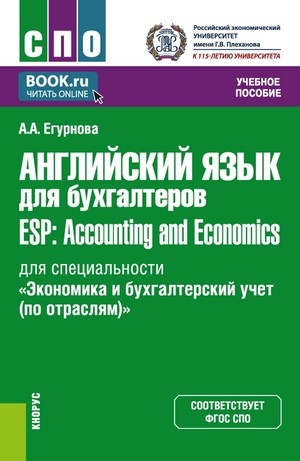 Егурнова А. А. Английский язык для бухгалтеров = ESP: Accounting and Economics (для специальности «Экономика и бухгалтерский учет (по отраслям)») : учебное пособие / А. А. Егурнова. — Москва : КноРус, 2023. — 208 с. — (Среднее специальное образование).

Состоит из восьми разделов по темам, связанным со значимостью английского языка в профессиональной деятельности, компьютерным навыкам и навыкам коммуникации, бухгалтерского учета. Материал подобран из источников, на основе которых разработаны упражнения для совершенствования грамматических и лексических навыков, навыков говорения и письма. Все это позволяет реализовать дидактические принципы сознательности и активности, межпредметной координации, связи теории с практикой. Способствует интенсификации образовательной деятельности и активному формированию профессиональных компетенций современного бухгалтера, экономиста.
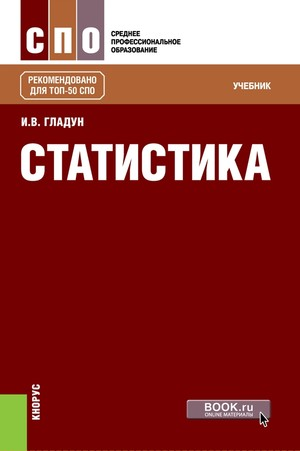 Гладун И. В. Статистика. : учебник / И. В. Гладун. — Москва : КноРус, 2023. — 232 с. — (Среднее специальное образование).

Рассматриваются теоретические и практические вопросы статистики. Раскрываются экономическая сущность и методика расчета статистических показателей, их использование в практической деятельности экономиста, бухгалтера, менеджера, повседневной жизни граждан. Даны задания для самостоятельной работы, в том числе задачи, тесты и творческие задания.
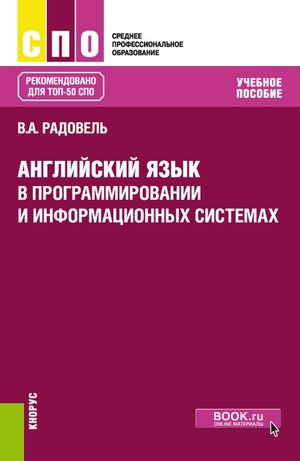 Радовель В. А. Английский язык в программировании и информационных системах : учебное пособие / В. А. Радовель. — Москва : КноРус, 2023. — 239 с. — (Среднее специальное образование).

Дает возможность расширить свои познания в английском языке, овладеть основами компьютерной грамотности. Включены тексты из оригинальной литературы, связанной с информационно-компьютерными технологиями (ИКТ); учебные задания, помогающие усвоению специальных терминов; задания по свертыванию и развертыванию информации, составлению аннотаций и рефератов. Все задания представлены в рамках обучения основным видам речевой деятельности в приложении к ИКТ (грамматика, чтение, говорение, аудирование, письмо).
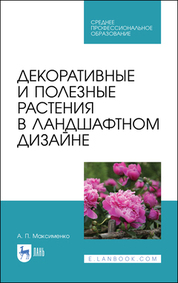 Максименко А. П. Декоративные и полезные растения в ландшафтном дизайне / А. П. Максименко. — 2-е изд., стер. — Санкт-Петербург : Лань, 2023. — 124 с. — (Среднее профессиональное образование). 

Учебное пособие подготовлено в соответствии с учебным планом и программой по дисциплине «Частное ландшафтное проектирование». Приведен ассортимент декоративных и 
полезных растений, наиболее устойчивых к произрастанию в условиях Краснодарского края.
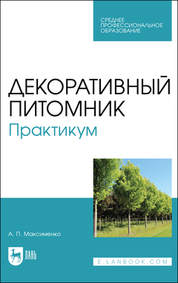 Максименко А. П. Декоративный питомник. Практикум / А. П. Максименко. — 2-е изд., стер. — Санкт-Петербург : Лань, 2023. — 100 с. — (Среднее профессиональное образование).

Пособие предназначено для проведения лабораторных и самостоятельных занятий по изучению декоративного питомниководства: организации питомника, подбора ассортимента выращиваемых пород, расчета производственных площадей, проектирования севооборотов, передовых способов подготовки семян к посеву и черенков к посадке.
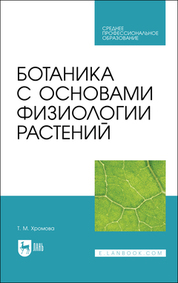 Хромова Т. М. Ботаника с основами физиологии растений / Т. М. Хромова. — 2-е изд., стер. — Санкт-Петербург : Лань, 2023. — 380 с. — (Среднее профессиональное образование).

Учебник включает современные данные в области анатомии, морфологии и физиологии растений, систематики бактерий и растительноподобных организмов (грибов, водорослей, сосудистых растений). Соответствует современным требованиям Федерального государственного образовательного стандарта среднего профессионального образования и профессиональным квалификационным требованиям.
Глухих М. А. Основы почвоведения, земледелия и агрохимии : учебное пособие для СПО / М. А. Глухих. — Санкт-Петербург : Лань, 2023. — 128 с. — (Среднее профессиональное образование).

В учебном пособии, в основах почвоведения даны представления о почве, ее составе, классификации и свойствах, плодородии и деградации, факторах почвообразования. 
В основах агрохимии изложены научные основы питания растений, мелиорации почв, даны краткая характеристика минеральных и органических удобрений, микроэлементов, их роль и значение. Даны агроэкологическая оценка сельскохозяйственных культур, условий их возделывания и регулирования; структуры почвенного покрова. 
Показаны необходимость севооборотов, принципы размещения в них сельскохозяйственных культур и паров; приемы обработки почвы и оценка их качества, функции механических обработок; способы защиты растений от сорняков, болезней и вредителей; роль удобрений в формировании систем земледелия и их экологизации; разработка технологий возделывания сельскохозяйственных культур; экономическая оценка систем, технологий и приемов выращивания растений.
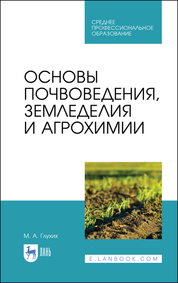 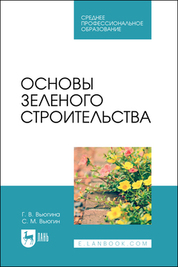 Вьюгина Г. В. Основы зеленого строительства: учебник для СПО / Г. В. Вьюгина. —  2-е изд., стер. — Москва : Лань, 2023. — 300 с. — (Среднее профессиональное образование). 

Учебник содержит теоретический раздел и методические указания для проведения практических занятий и самостоятельной работы. Задания, вопросы и справочные материалы по всем разделам курса позволяют сформировать в процессе обучения требуемые профессиональные компетенции по дисциплине «Основы зеленого строительства». Большое внимание уделено изучению вопросов экологии и биологии древесных и цветочных растений. Рассматриваются основные приемы выращивания растений, вопросы экономики и охраны труда. Приведены технологии культивирования декоративных растений, пригодных для выращивания в условиях открытого грунта Центрального региона Российской Федерации.
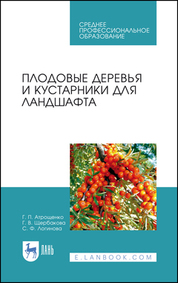 Атрощенко Г. П. Плодовые деревья и кустарники для ландшафта : учебное пособие для СПО / Г. П. Атрощенко, Г. В. Щербакова, С. Ф. Логинова. — 2-е изд., стер. — Санкт-Петербург : Лань, 2023. — 288 с. — (Среднее профессиональное образование).

В учебном пособии рассмотрены основные декоративные качества плодовых деревьев и кустарников, отмечены критерии выбора их для использования в ландшафтном дизайне. Большое внимание уделено способам размножения и агротехнике декоративных плодовых культур. Приводится характеристика плодовых деревьев и кустарников для ландшафта Северо-Запада России.
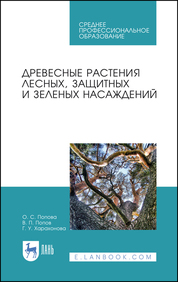 Попова О. С. Древесные растения лесных, защитных и зеленых насаждений : учебное пособие для СПО / О. С. Попова, В. П. Попов, Г. У. Харахонова. — 2-е изд., стер. — Санкт-Петербург : Лань, 2021. — 192 с. — (Среднее профессиональное образование).


Приводится классификация и описание древесных растений, таблица определения деревьев и кустарников по листьям, сведения о возможностях использования древесных растений в практике зеленого строительства, данные по древоводству: лесные плоды и семена, выращивание сеянцев и саженцев, получение черенков. Предложены задания для самостоятельной работы студентов.
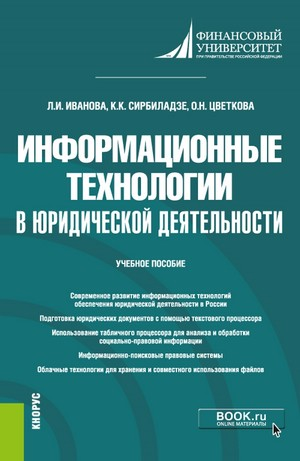 Иванова Л. И. Информационные технологии в юридической деятельности : учебное пособие / Л. И. Иванова, К. К. Сирбиладзе, О. Н. Цветкова. — Москва : КноРус, 2023. — 284 с. 

Раскрыты теоретические основы применения информационных технологий в юриспруденции, приведены важные практические примеры, перечислены программные обеспечения и приложения, позволяющие облегчить работу современных юристов. Главная цель — обозначение значимости информационных технологий в юридической деятельности, а также определение задач, решаемых в юридической практике с помощью информационно-коммуникационных технологий. В конце каждого раздела содержатся контрольные вопросы и практические задания для закрепления материала.
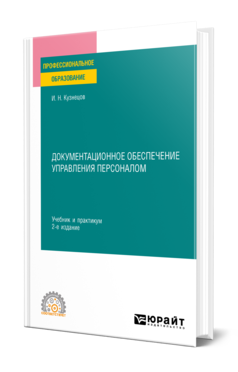 Кузнецов И. Н.  Документационное обеспечение управления персоналом : учебник и практикум для СПО / И. Н. Кузнецов. — 2-е изд., перераб. и доп. — Москва : Издательство Юрайт, 2023. — 393 с. — (Профессиональное образование). 

В учебнике изложены правила документирования управленческой деятельности и принципы создания системы управления документами. Представлены образцы важнейших видов управленческой и кадровой документации, сведения о нормативно-правовой и методической базе в области документационного обеспечения управления персоналом, основные понятия, локальные документы, регламентирующие управление персоналом организации. Издание содержит вопросы и задания для самоконтроля, тесты, приложение, включающее перечень основных нормативных актов, регламентирующих делопроизводство, а также образцы оформления документов, бланков, служебных писем, трудовых договоров и соглашений, заявлений.
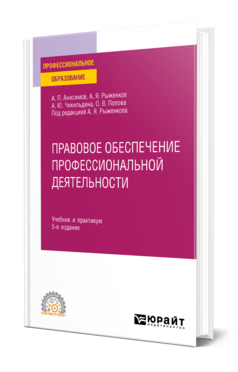 Анисимов А. П.  Правовое обеспечение профессиональной деятельности : учебник и практикум для СПО / А. П. Анисимов, А. Я. Рыженков, А. Ю. Чикильдина ; под редакцией А. Я. Рыженкова. — 6-е изд., перераб. и доп. — Москва : Издательство Юрайт, 2023. — 344 с. — (Профессиональное образование).

Курс входит в образовательную программу подготовки студентов. В нем раскрываются основные понятия общей теории права и государства, а также отраслевых дисциплин. Особое внимание уделяется рассмотрению норм конституционного, гражданского, уголовного, трудового, экологического и иных отраслей права. Соответствует актуальным требованиям федерального государственного образовательного стандарта среднего профессионального образования и профессиональным требованиям.
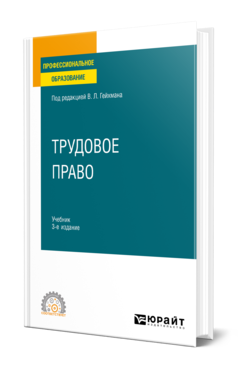 Трудовое право : учебник для СПО / В. Л. Гейхман [и др.] ; под редакцией В. Л. Гейхмана. — 3-е изд., перераб. и доп. — Москва : Издательство Юрайт, 2023. — 432 с. — (Профессиональное образование). 

Учебник освещает вопросы теории трудового права и анализирует российское законодательство в сфере труда.
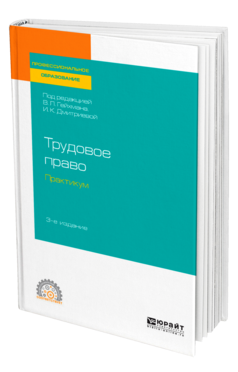 Трудовое право. Практикум : учебное пособие для СПО / В. Л. Гейхман [и др.] ; под редакцией В. Л. Гейхмана, И. К. Дмитриевой. — 3-е изд., перераб. и доп. — Москва : Издательство Юрайт, 2023. — 229 с. — (Профессиональное образование).

Практикум подготовлен в качестве учебного пособия по курсу «Трудовое право». Для удобства пользования по каждой теме даны методические рекомендации по ее изучению, приводятся контрольные вопросы и задания, списки литературы, законодательных и нормативных актов, а также предлагаются задачи (правовые ситуации, казусы).
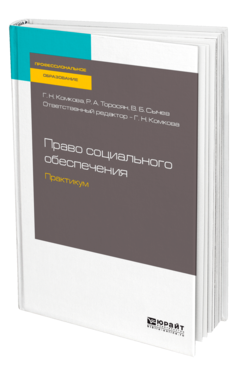 Комкова Г. Н.  Право социального обеспечения. Практикум : учебное пособие для СПО / Г. Н. Комкова, Р. А. Торосян, В. Б. Сычев ; ответственный редактор Г. Н. Комкова. — Москва : Издательство Юрайт, 2023. — 188 с. — (Профессиональное образование). 

Учебное пособие включает тематические планы дисциплины «Право социального обеспечения», планы практических занятий, рекомендуемую литературу и перечень нормативных актов по изучаемым темам, глоссарий по праву социального обеспечения.
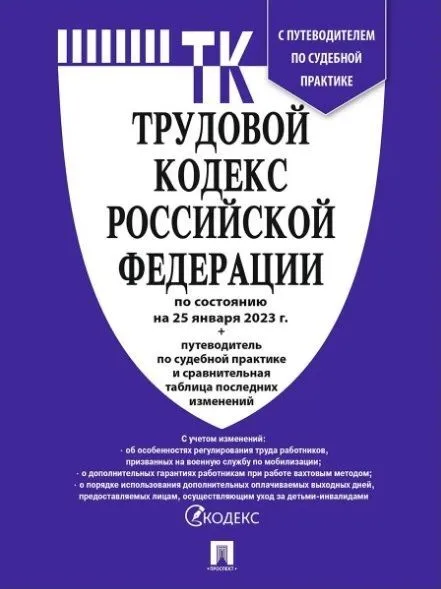 Российская Федерация. Законы. Трудовой кодекс Российской Федерации по состоянию на 25 января 2023 г. + путеводитель по судебной практике и сравнительная таблица изменений. — Москва : Проспект, 2023. — 320 с. 

Текст Кодекса сверен с официальным источником и приводится по состоянию на 20 мая 2018 года. Издание учитывает все изменения, внесенные опубликованными в официальных источниках на дату подписания издания в печать федеральными законами. В настоящем издании содержится краткий постатейный комментарий к Трудовому кодексу Российской Федерации, цель которого ‒ отразить основные изменения и спорные моменты его практического применения.
Российская Федерация. Законы. Трудовой кодекс Российской Федерации с путеводителем по судебной практике : по состоянию на 25 мая 2023 г. + путеводитель по судебной практике и сравнительная таблица изменений. — Москва : Проспект, 2023. — 592 с.

Текст Кодекса сверен с официальным источником и приводится по состоянию на 25 января 2023 года. Представленное вашему вниманию издание учитывает только изменения, внесенные опубликованными в официальных источниках на дату подписания издания в печать федеральными законами. Текст статей приводится на дату, обозначенную на обложке данной книги (дата актуализации). Если есть изменения, вступающие в силу позднее, то вместе с редакцией нормы, действующей на эту дату, приводится норма в новой редакции и указывается дата, с которой она вступает в силу. Издание содержит путеводитель по актуальной судебной практике Верховного Суда РФ – соответствующие статьи кодекса помечены знаком , после которого приводятся название, реквизиты и пункты необходимого документа.
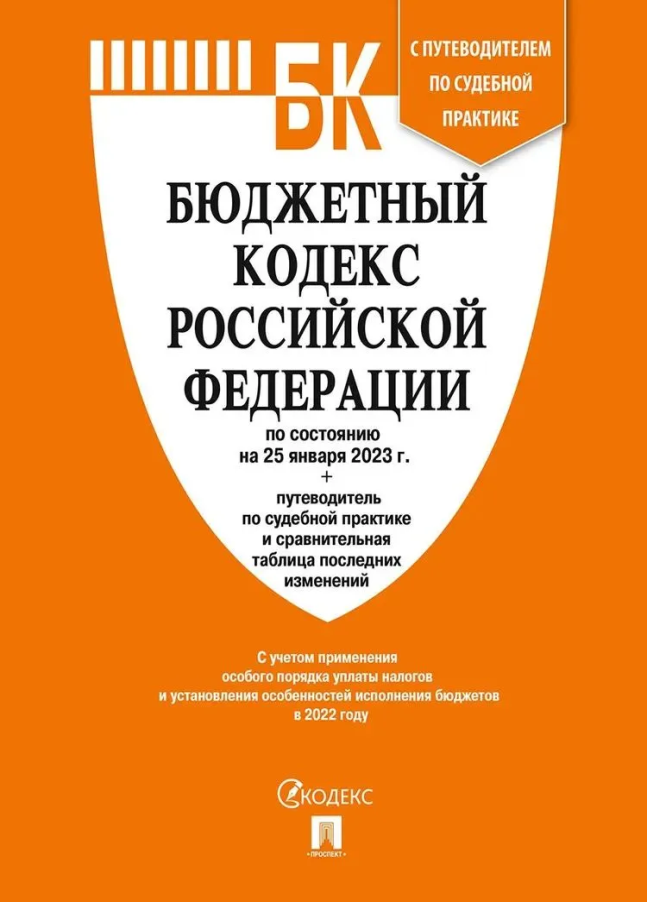 Российская Федерация. Законы. Конституция Российской Федерации с Гимном России. Новая редакция. С учетом образования в составе Российской Федерации новых субъектов. — Москва : Проспект, 2023. — 64 с. 

В издании публикуется официальный текст Конституции Российской Федерации со всеми изменениями. 
В издании приводится текст новой редакции Конституции Российской Федерации с учетом изменений, одобренных в ходе общероссийского голосования 1 июля 2020 г., вступивших в силу 4 июля 2020 г. (Указ Президента РФ от 3 июля 2020 г. № 445), а также с учетом принятия в Российскую Федерацию Луганской Народной Республики, Донецкой Народной Республики, Запорожской области, Херсонской области и образования в составе Российской Федерации новых субъектов (Федеральные конституционные законы от 4 октября 2022 г. № 5-ФКЗ, 6-ФКЗ, 7-ФКЗ, 8-ФКЗ), с поглавными извлечениями из Заключения Конституционного Суда РФ от 16 марта 2020 г. № 1-З о соответствии изменений (поправок) Конституции РФ и с извлечениями из постановлений Конституционного Суда РФ от 2 октября 2022 г. № 36-П, 37-П, 38-П, 39-П о проверке конституционности международных договоров об образовании в составе РФ новых субъектов.
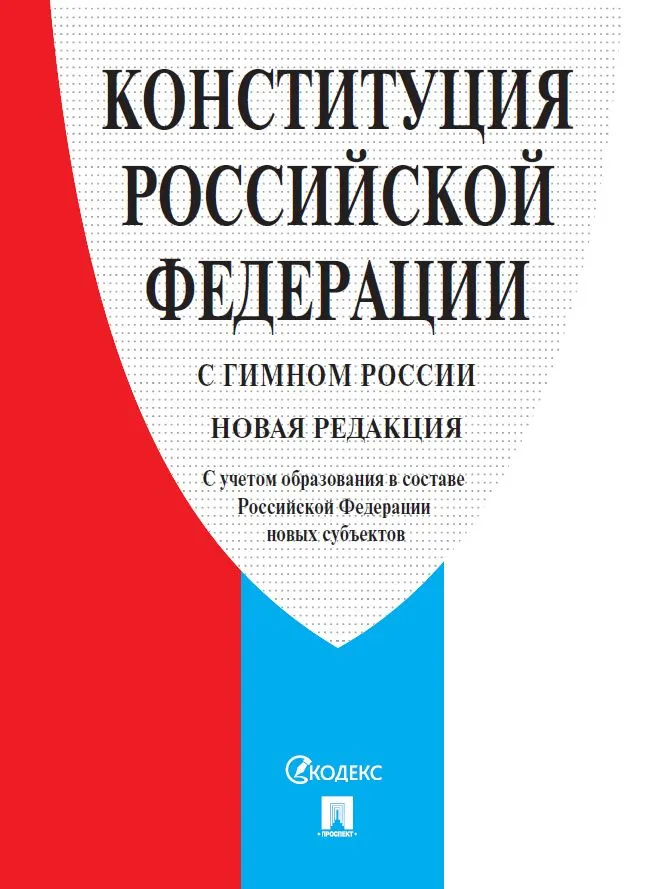